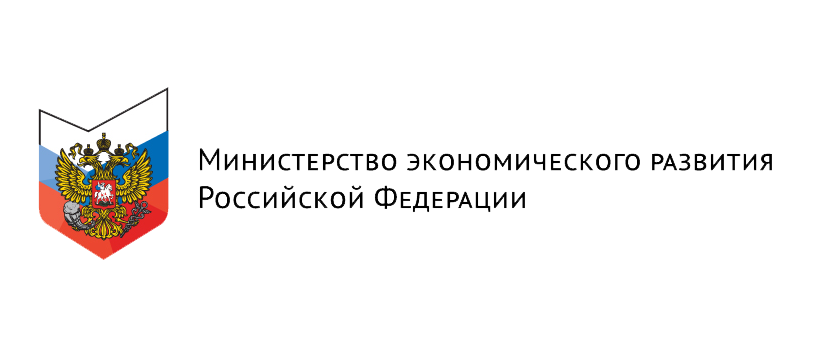 Департамент развития контрактной системы
ЗАКОНОДАТЕЛЬНЫЕ ИНИЦИАТИВЫ
ПО СОВЕРШЕНСТВОВАНИЮ ЗАКУПОК
Директор 
Департамента развития контрактной системы

М.В. Чемерисов
22 декабря 2015 г.
ОСНОВНЫЕ ИЗМЕНЕНИЯ В ФЕДЕРАЛЬНЫЙ ЗАКОН № 44-ФЗ
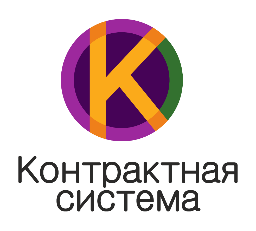 Возможность подачи заявки 24 часа в сутки из любого региона
Анонимность рассмотрения заявки, снижение рисков сговора
Единый реестр поставщиков (подрядчиков, исполнителей), единая аккредитация поставщиков на всех электронных площадках одновременно за счет интеграции с ЕГРЮЛ и ЕГРП 
Рост возможностей для контроля (автоматизированный контроль)
ВНЕДРЕНИЕ 
ЭЛЕКТРОННЫХ ПРОЦЕДУР
(ЗАКОНОПРОЕКТ № 623906-6)
УСТАНОВЛЕНИИ СРОКА 
ОПЛАТЫ ЗАКАЗЧИКОМ ИСПОЛНЕННЫХ ПОСТАВЩИКОМ ОБЯЗАТЕЛЬСТВ
Решение проблемы необоснованно длительных сроков взаиморасчетов по исполненным контрактам, а также проблемы вымогательства «откатов» за сокращение сроков оплаты
Решение проблемы «перепродажи» контрактов

Предотвращение случаев передачи заказчиком исполнения контракта на субподряд аффилированной организации
РАСКРЫТИЕ ИНФОРМАЦИИ О СУБПОДРЯДЧИКАХ
2
ОСНОВНЫЕ ИЗМЕНЕНИЯ В ФЕДЕРАЛЬНЫЙ ЗАКОН № 44-ФЗ
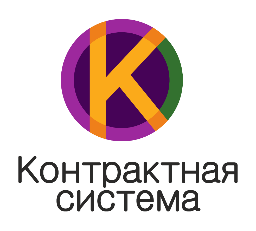 Решение проблемы оплаты фактически неисполненных или исполненных не в полном объеме обязательств
ПОВЫШЕНИИ КАЧЕСТВА ПРИЕМКИ РЕЗУЛЬТАТОВ ИСПОЛНЕНИЯ КОНТРАКТА
ИСКЛЮЧЕНИЕ СЛУЧАЕВ НЕОБОСНОВАННЫХ ЗАКУПОК У ЕДИНСТВЕННОГО ПОСТАВЩИКА В СЛУЧАЯХ ЧС
Предотвращение случаев закупок у единственного поставщика, по окончании периода ЧС
Злоупотребление правом на объявление режима ЧС исключительно в целях осуществления закупки у единственного поставщика
3
ОСНОВНЫЕ ИЗМЕНЕНИЯ В ФЕДЕРАЛЬНЫЙ ЗАКОН № 44-ФЗ
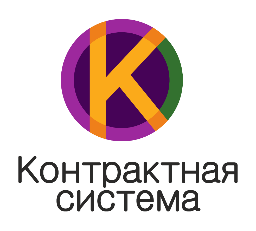 РЕОРГАНИЗАЦИЯ  СИСТЕМЫ КОНТРОЛЯ В СФЕРЕ ЗАКУПОК:
Передача полномочий муниципальных органов контроля в сфере закупок соответствующим контрольным органам субъектов РФ
Утверждение Правительством Российской Федерации порядка осуществления контроля в сфере закупок

ФОРМИРОВАНИЕ ВЕРТИКАЛИ ПРОЦЕДУРНОГО КОНТРОЛЯ:
Наделение ФАС России полномочиями по проведению плановых проверок результатов деятельности контрольных органов субъектов РФ

УТВЕРЖДЕНИЕ МЕТОДИКИ ОЦЕНКИ ЭФФЕКТИВНОСТИ КОНТРОЛЯ В СФЕРЕ ЗАКУПОК, УСТАНАВЛИВАЮЩЕЙ КРИТЕРИИ И ПОРЯДОК ОЦЕНКИ 

СОЗДАНИЕ СОВЕТА ПО КОНТРОЛЮ И АУДИТУ В СФЕРЕ ЗАКУПОК ДЛЯ ОПРЕДЕЛЕНИЯ ЕДИНЫХ ПРИНЦИПОВ И МЕТОДОЛОГИИ КОНТРОЛЯ В СФЕРЕ ЗАКУПОК

ЗАПРЕТ НА ВОЗЛОЖЕНИЕ ФУНКЦИЙ ПО ЦЕНТРАЛИЗАЦИИ ЗАКУПОК  НА ОРГАНЫ КОНТРОЛЯ:
Исключение несвойственных контрольным органам функции
Снижение коррупционных  рисков  и повышение эффективности контроля
ОПТИМИЗАЦИЯ 
КОНТРОЛЯ В СФЕРЕ ЗАКУПОК
4
ОСНОВНЫЕ ИЗМЕНЕНИЯ В ФЕДЕРАЛЬНЫЙ ЗАКОН № 223-ФЗ
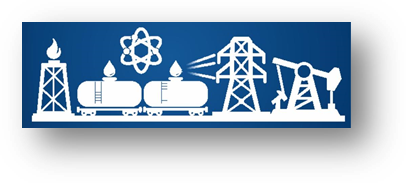 Исчерпывающий перечень конкурентных способов закупки 
Установление требования о проведении конкурентных способов исключительно в электронной форме на универсальных электронных площадках
Обязательность заключения договоров по результатам процедур определения поставщиков
Ограничение возможностей для изменения существенных условий заключенных договоров
Расширение перечня оснований для обжалования участником закупки  в антимонопольный орган действий (бездействия) заказчиков
Типовые положения о закупке
Ведомственный контроль
Единые закупочные политики холдинговых компаний
Региональные и корпоративные системы закупок
СОВЕРШЕНСТВОВАНИЕ ЗАКОНА № 223-ФЗ
(ЗАКОНОПРОЕКТ № 821534-6)
5
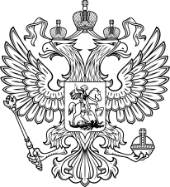 Минэкономразвития России
Департамент развития контрактной системы
СПАСИБО ЗА ВНИМАНИЕ!